Business Process Model & Notation (BPMN) Workflows in Jenkins
Max Spring
Cisco
https://wiki.jenkins-ci.org/display/JENKINS/Jenkow+Plugin
Goals
Attract users
Get feedback
Gain contributors
Agenda
What is BPMN & Activiti?
How to setup & use Jenkow plugin
For Jenkins admins
Plugin internals
For Plugin developers
Future Features
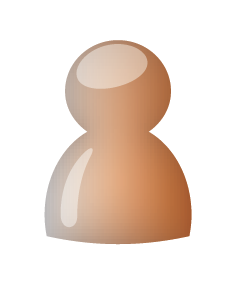 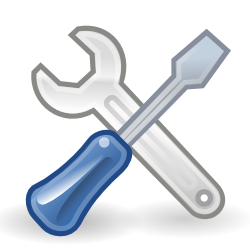 Problem: Job Orchestration
Putting jobs into relation
Defining logic for execution of multiple jobs
Existing orchestration mechanisms
Built-in Upstream / Downstream
Join Plugin
Locks and Latches Plugin
Drools Plugin (deprecated)
Build Flow Plugin
...
[Speaker Notes: Join Plugin: provides concurrency join operation (last release v1.15 3-May-2012)
Locks and Latches: another plugin to control parallel execution (last release v0.6 16-Apr-2010)
Drools: similar to Jenkow in using graphical editor in Eclipse
Build Flow: define workflow in DSL (last release v0.5 3-Sep-2012)

https://wiki.jenkins-ci.org/display/JENKINS/Join+Plugin
https://wiki.jenkins-ci.org/display/JENKINS/Locks+and+Latches+plugin
https://wiki.jenkins-ci.org/display/JENKINS/Drools+Plugin
https://wiki.jenkins-ci.org/display/JENKINS/Build+Flow+Plugin]
BPMN
Business Process Model & Notation
Similarity with UML activity diagrams
BPMN < 2.0
Just modeling standard
BPMN 2.0
Introduced in 2011
Added well-defined execution semantics
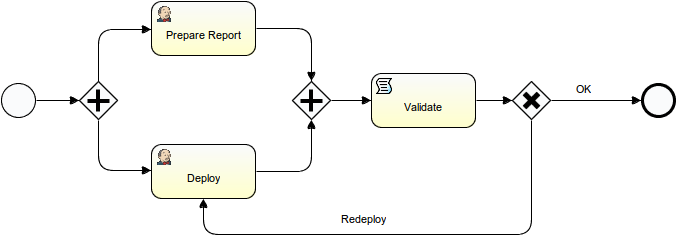 BPMN Concepts
Process: workflow definition
Process instance: “running” workflow
Task: workflow step
[Speaker Notes: Task in BPMN: similar to task in Rally, resolved by a human actor/]
Basic BPMN Constructs
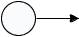 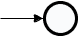 Start / End Events

Script Task
Groovy
Javascript
No concurrency!

User Task
Executed by real person

Jenkins Task
Invoke Jenkins job
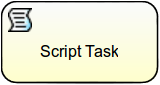 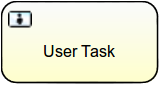 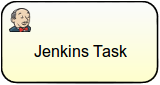 Basic BPMN Constructs
Parallel Gateway
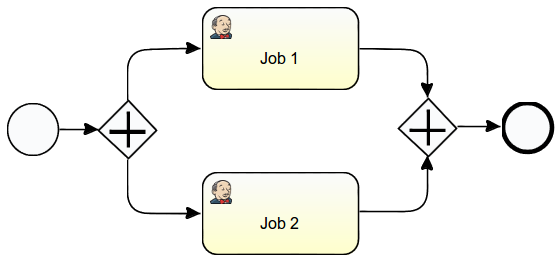 Basic BPMN Constructs
Exclusive Gateway
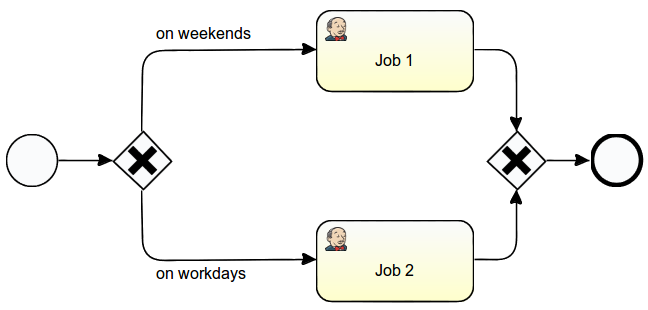 More complex workflow
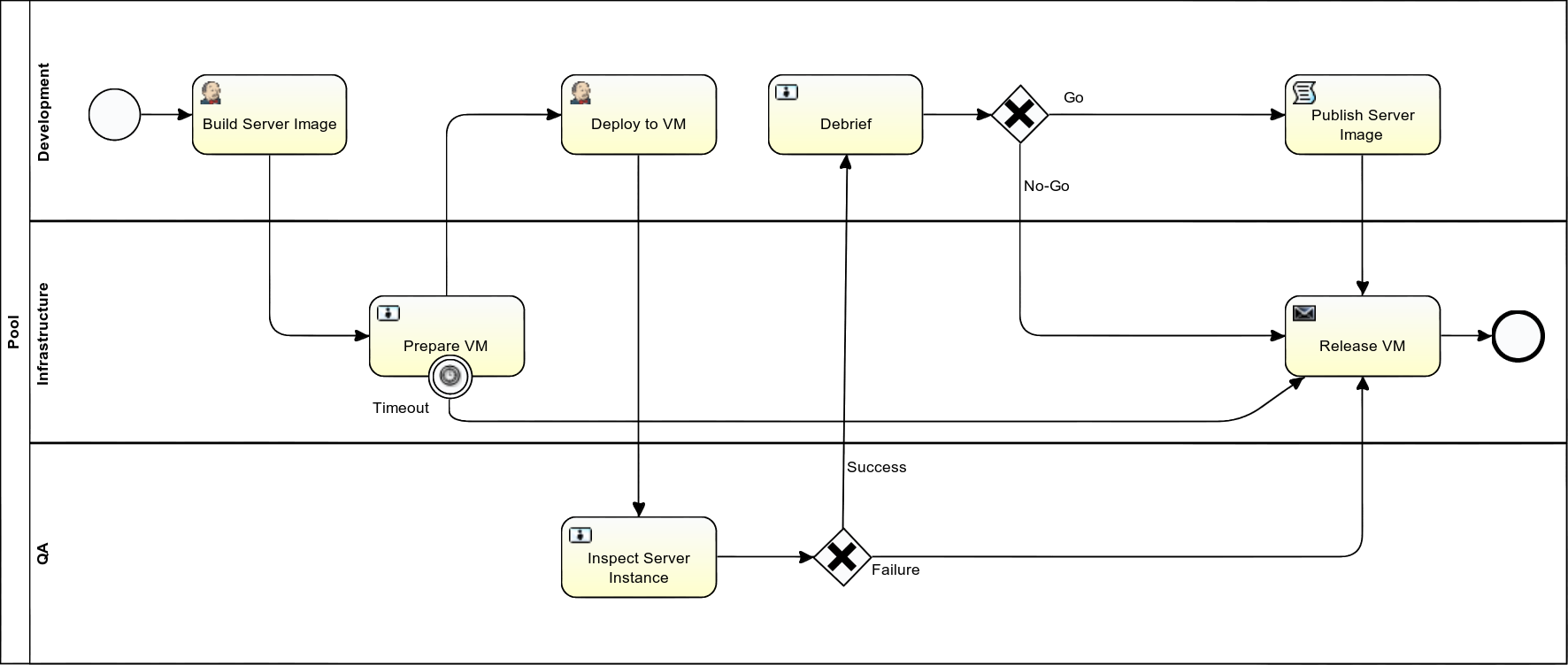 BPMN Benefits
It’s a standard
Geared towards non-software developers
Constructs for interactions with other actors (persons and systems)
Powerful graphical notation
Existing tooling
Well-documented XML
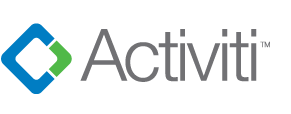 http://activiti.org
Open Source (Apache License) 
BPMN 2.0 workflow engine
Implemented in Java
Web-based Workflow Management
Workflow Editor
Activiti Designer (Eclipse Plugin)
Extensible
Web-based Activiti Modelernot under active development
[Speaker Notes: Post subject: Re: Activiti Modeler by Signavio
Posted: Tue Mar 27, 2012 11:30 am 
Sure, the Activiti Designer is supported in the Activiti project.
The Activiti modeler codebase isn't part of the Activiti codebase, that's the reason it isn't supported.
Best regards,
Tijs Rademakers]
Earlier Activiti / Jenkins Integration
Part of a larger commit automation effort
Jenkins as Execution Engine
Activiti Workflow Engine in Apache ServiceMix Container (OSGi)
Using Jenkins’ Channel (ssh) mechanism
Jenkow Overview
Jenkins plugin ("Jenkins On Workflow")
Early release (v0.2.4)
Emphasis on workflow editor
Activiti Engine in Jenkins
Activiti Designer in Eclipse
Bundled with Jenkow
Served by Jenkins Update Site plugin
Git repository in Jenkins to store workflows
Using Git Server plugin (thanks Kohsuke)
Version-controlled workflows
Jenkow Setup (one time)
Install plugin from “Available” catalog
If authorization is on,configure SSH public key
To allow push into workflow Git repository
PeopleuseridConfigureSSH Public Keys
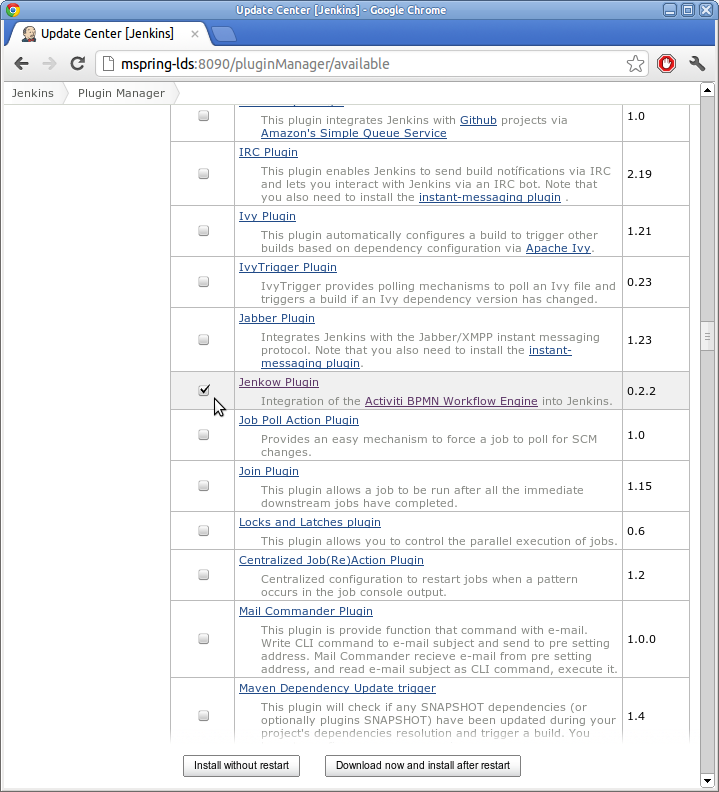 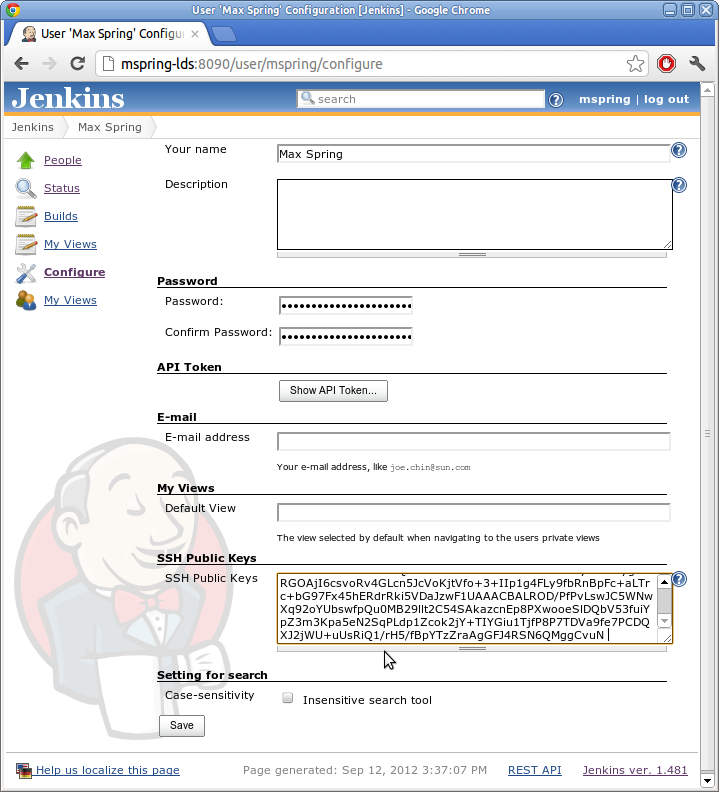 <demo>
Jenkow Setup
Create first job with workflow step
Job ConfigureBuildAdd build stepBPMN WorkflowWorkflow Name: first-workflow
If workflow doesn’t exist,a simple “hello world” workflow gets created
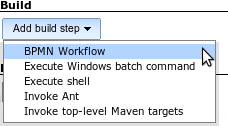 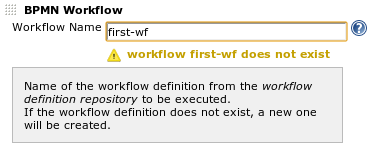 Jenkow Setup
Build first job
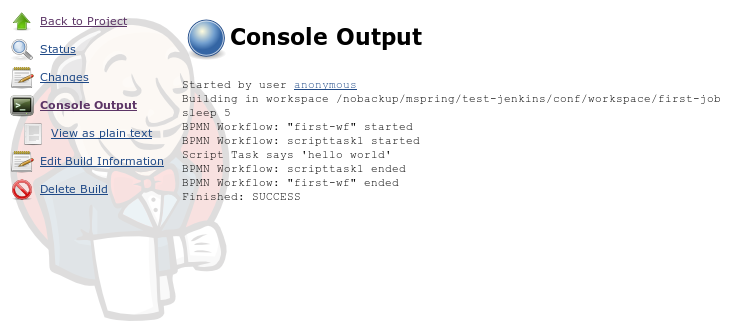 Workflow Editor Setup (one time)
Get Eclipse (3.7 Indigo)
http://www.eclipse.org/downloads/(Eclipse IDE for Java Developer)


Or install EGit
HelpEclipse Marketplace…Find:egitInstall
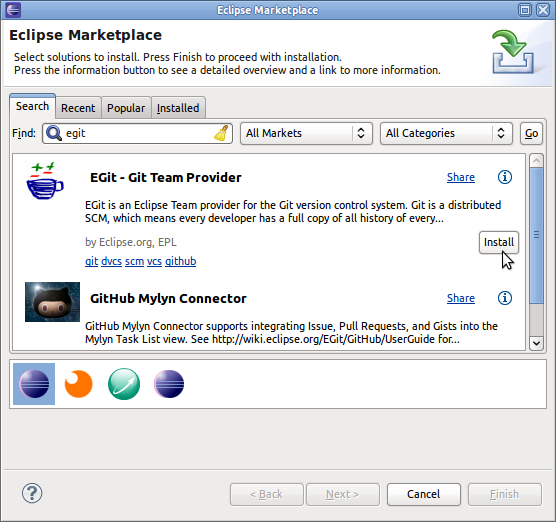 Workflow Editor Setup (one time)
Install Jenkow Activiti Designer
Jenkins: Eclipse Update Site  copy URL
Eclipse:HelpInstall new Software…Add…Name:Jenkow, Location: paste URL OK
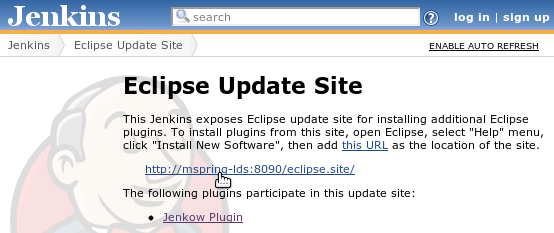 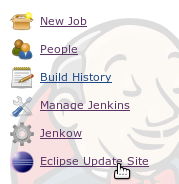 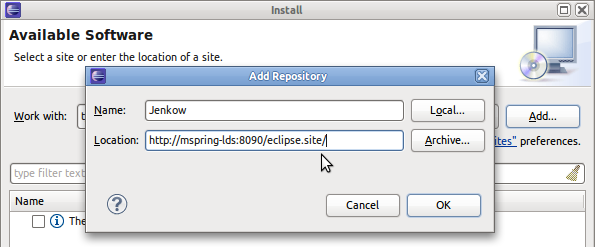 Import Workflow Project (one time)
Git repository in Jenkins
Jenkow: copy Git ssh URI
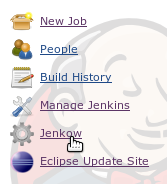 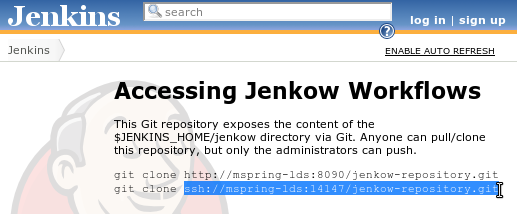 Import Workflow Project (one time)
Import in Eclipse (1/2)
FileImport…GitProjects from GitNextURINext  URI: paste Git URINext
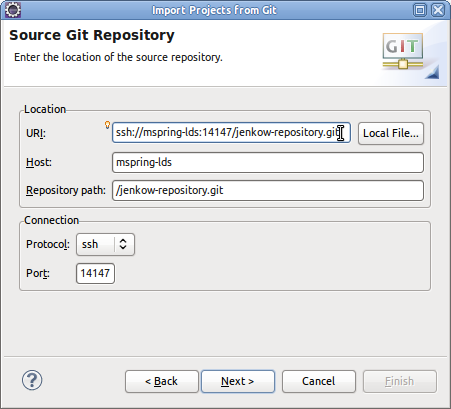 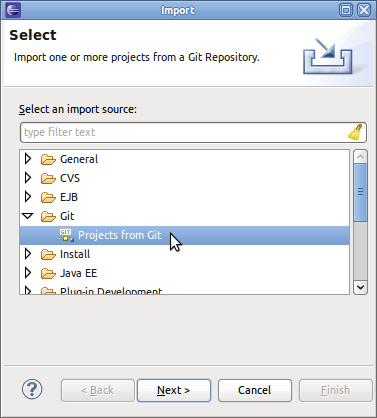 Import Workflow Project (one time)
Import in Eclipse (2/2)
…Branch selection: select masterNextLocal Destination … Next…Import existing project…NextImport Projects:    select jenkow-workflowsFinish
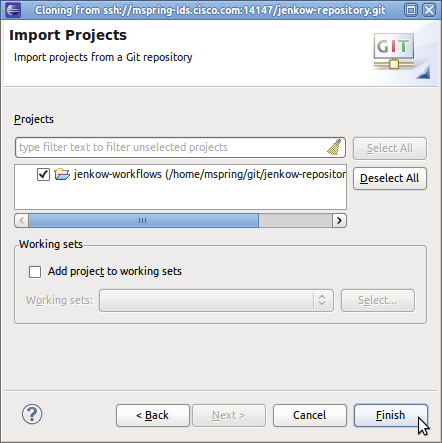 Import Workflow Project (one time)
Open Workflow Project
Project Explorer: jenkow-worfklowssrc/main/resourcesdiagramsfirst-wf.bpmn
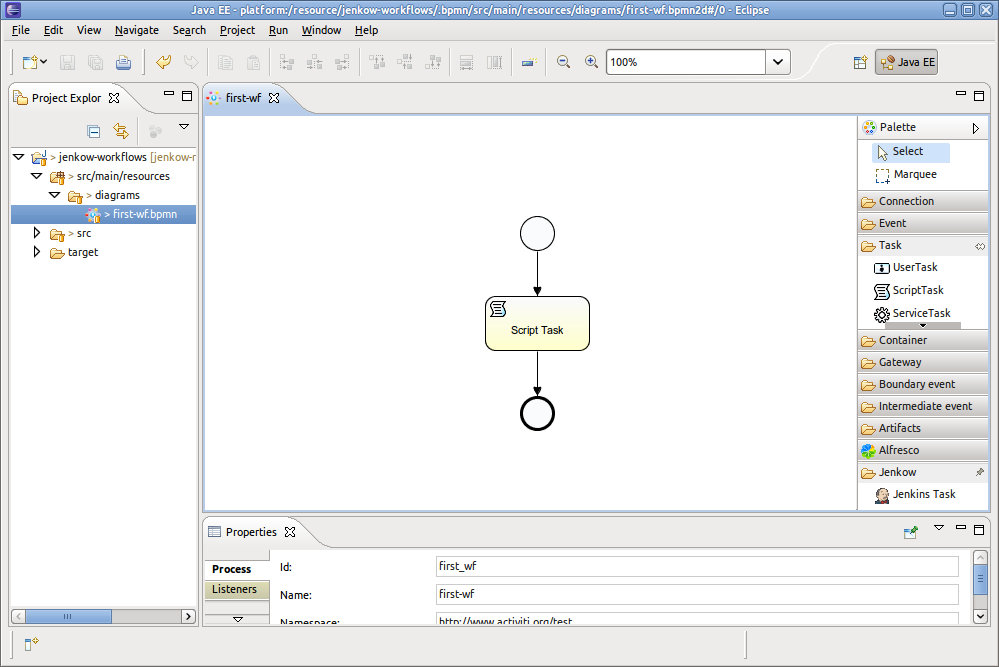 Edit Workflow
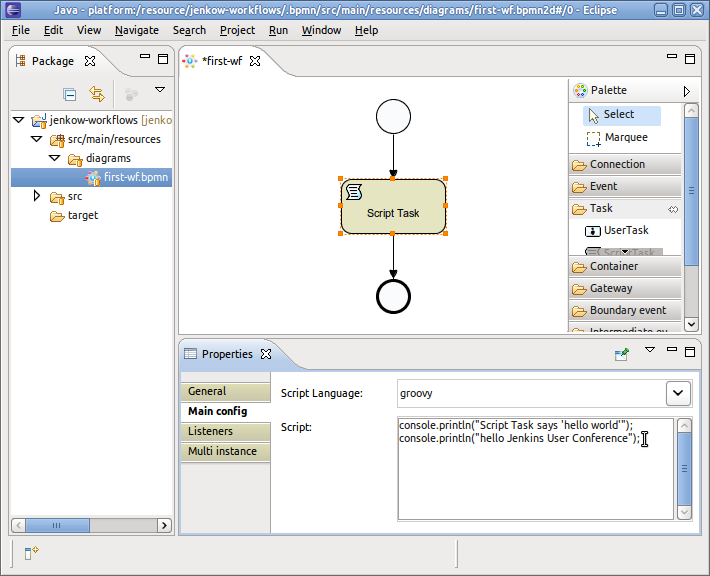 ScriptTask
Edit Workflow
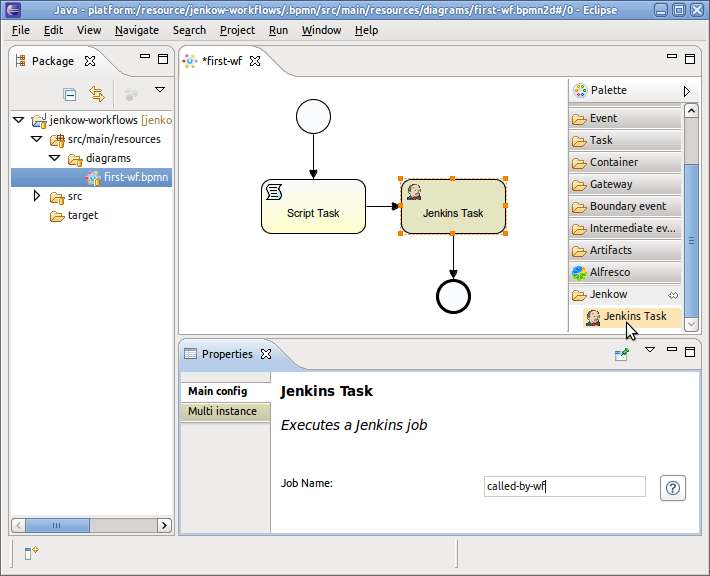 JenkinsTask
Push changed Workflow
Save workflow
Commit
Project Explorer: right-click jenkow-workflowsTeamCommit…Commit messageCommit
Push
Project Explorer: right-click jenkow-workflowsTeamPush to UpstreamOK
Run changed Workflow
Create “called-by-wf” job
Kick “first-job”
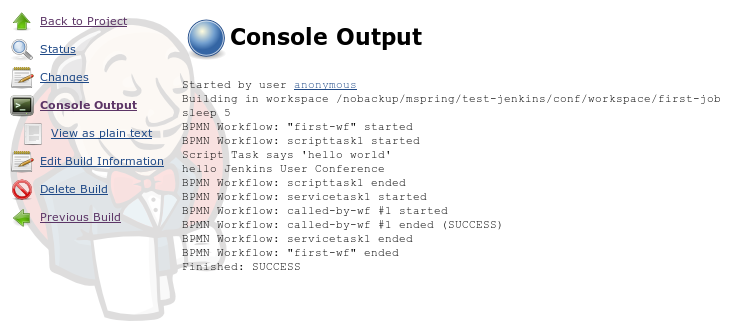 </demo>
Example Launch Sequence
Implementation Details
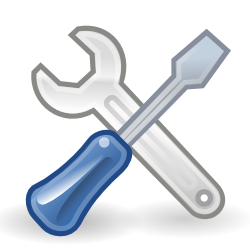 Execution Modes
“Script Mode”
Build step
Occupies executor
No persistency
Short running
“Workflow Mode” (not yet implemented)
Workflow Job Type
No executor wasted
Workflow state persisted in DB
Long “running” (days, weeks, …)
Interact with other systems / actors
Plugin Elements
Jenkow Plugin
Jenkow Update Site
Jenkow IDE Config
Jenkow Designer Extension
Eclipse
ActivitiWorkflow Engine
Activiti Designer+ Patch: Palette Extension Provider(Eclipse Extension Point)


EGit
Eclipse Graphiti
~/.jenkow/lib/
Run Time
Admin Workstation
CI Server
Eclipse
Jenkins
Jenkow IDE Config
Jenkow Plugin
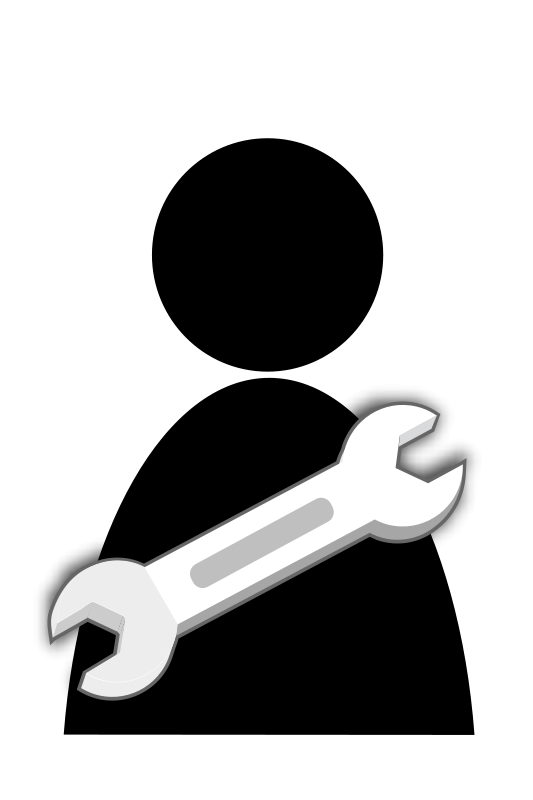 Activiti Workflow Engine
Activiti Designer
DB
EGit
Git Server Plugin (JGit)
~/.jenkow/lib/   jenkow-designer-extension.jar
Eclipse Update Site Plugin
$JENKINS_HOME/    jenkow-repository/
        .git/        jenkow-workflows/
git reset --hard
Run Time & External DB
Admin Workstation
CI Server
Eclipse
Jenkins
Jenkow Plugin
Jenkow IDE Config
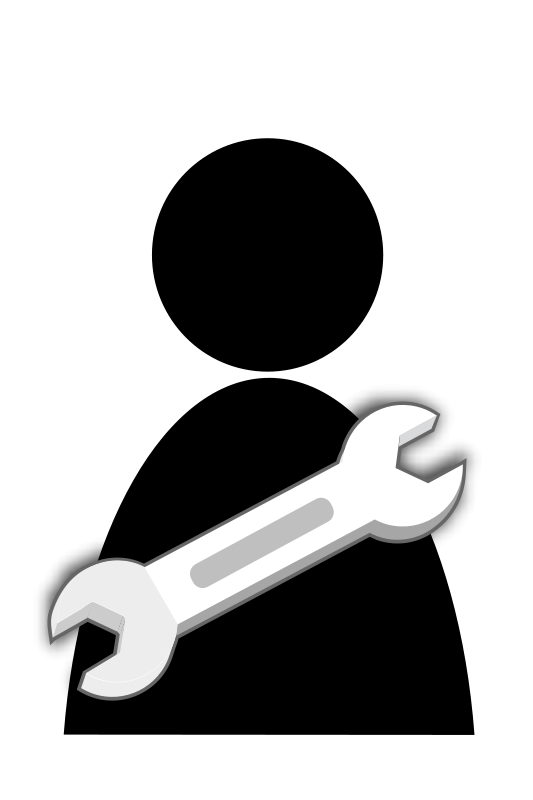 Activiti Workflow Engine
Activiti Designer
EGit
Git Server Plugin (JGit)
~/.jenkow/lib/   jenkow-designer-extension.jar
Eclipse Update Site Plugin
$JENKINS_HOME/    jenkow-repository/
        .git/        jenkow-workflows/
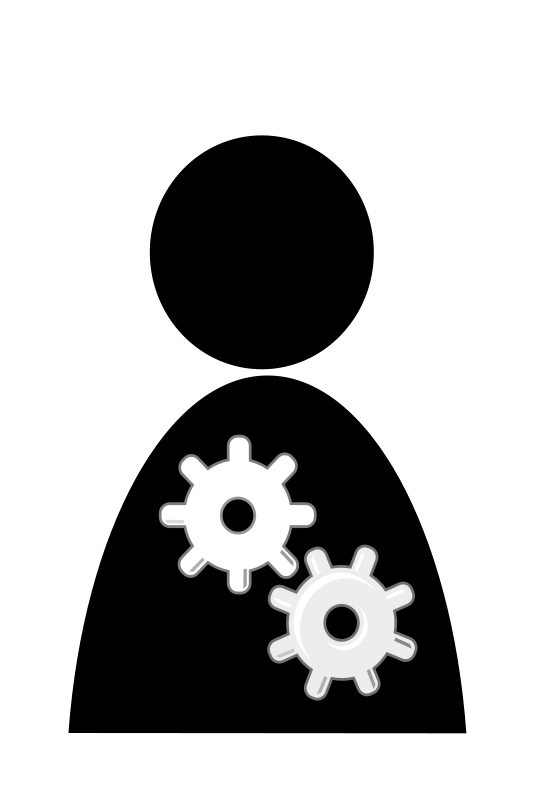 Activiti Explorer
Database
JenkowBuilder (start workflow)
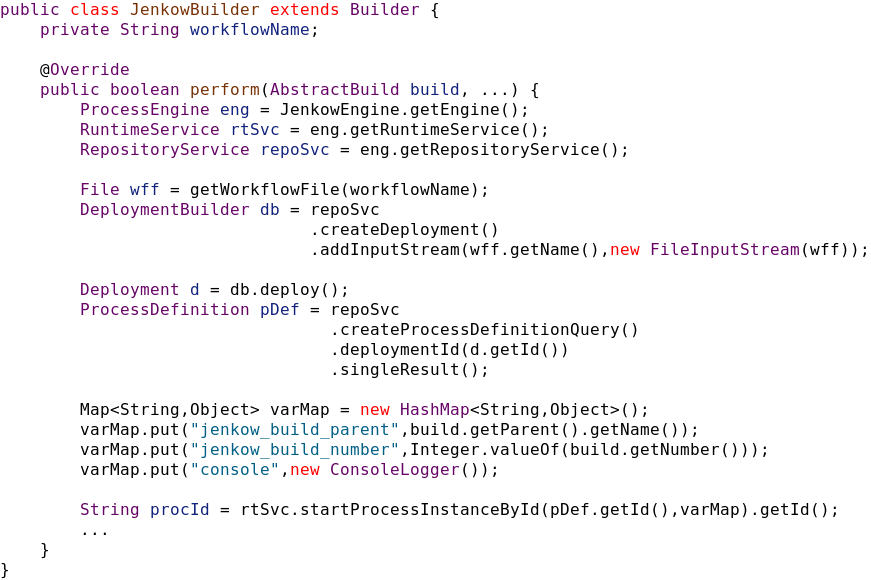 JenkowBuilder (end workflow)
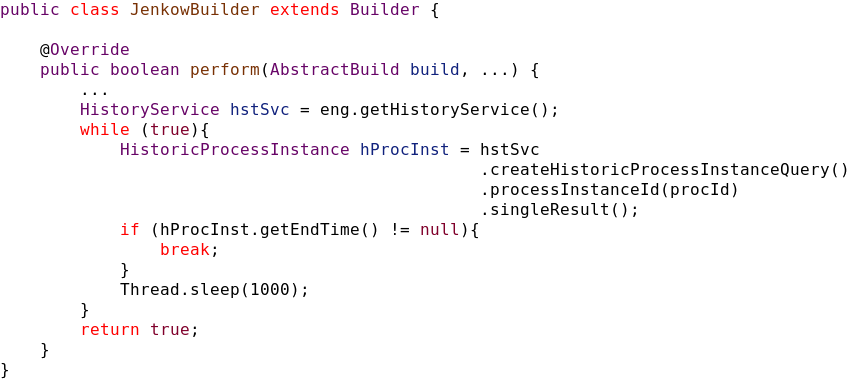 JenkinsTask
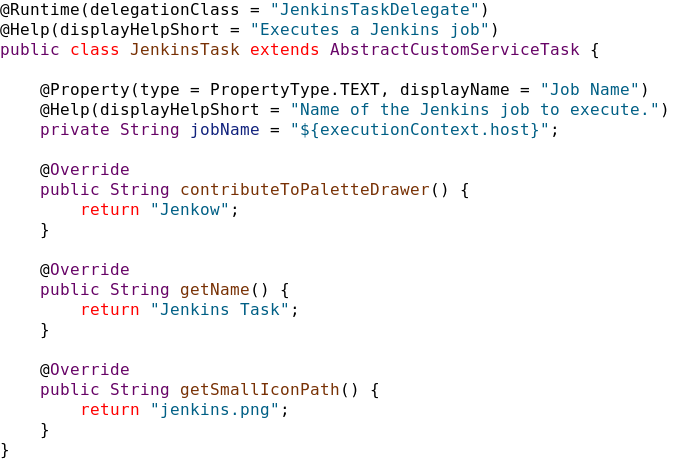 JenkinsTaskDelegate
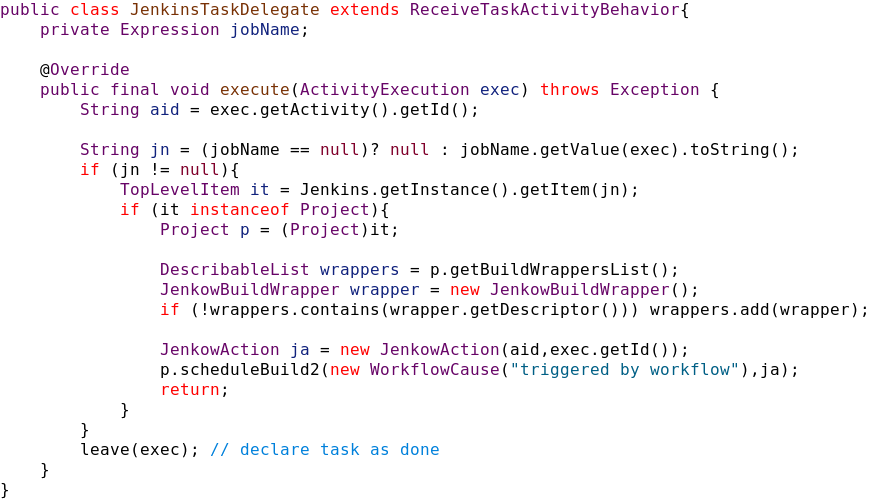 Future Features
Workflow Job Type (workflow mode)
How to manage active workflows?
Workflow diagrams in Jenkins
Showing execution state
Integrate Activiti Web UIs?
Activiti Modeler
Future Features
Job parameter support
More task types for other Jenkins functions
Slave node management
Build promotion
…
Multi-instance task support
Future Features
Find alternative to bundling Eclipse update site with Jenkow plugin
Other mechanisms to expose workflow repository
Eclipse EFS over SSH
Jenkow Take Away
Use for complex job orchestration
Git Server Plugin usage example
Eclipse Update Site usage example
Maven / Tycho integration

Resources
https://wiki.jenkins-ci.org/display/JENKINS/Jenkow+Plugin

http://www.activiti.org/
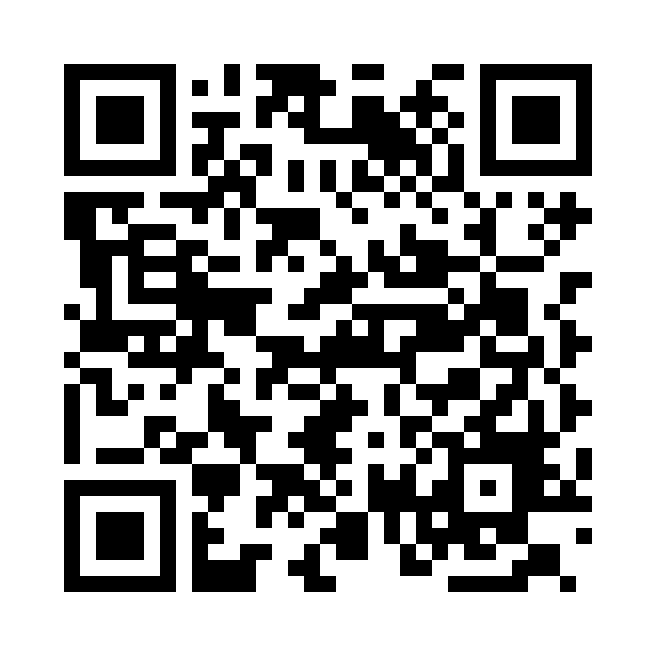 Thank You To Our Sponsors
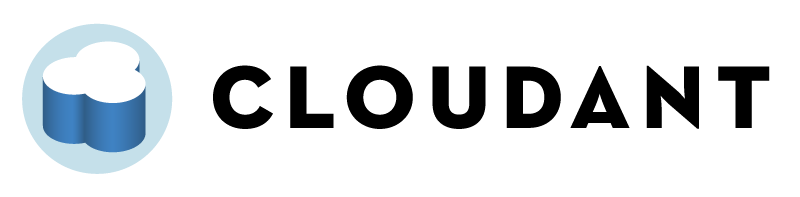 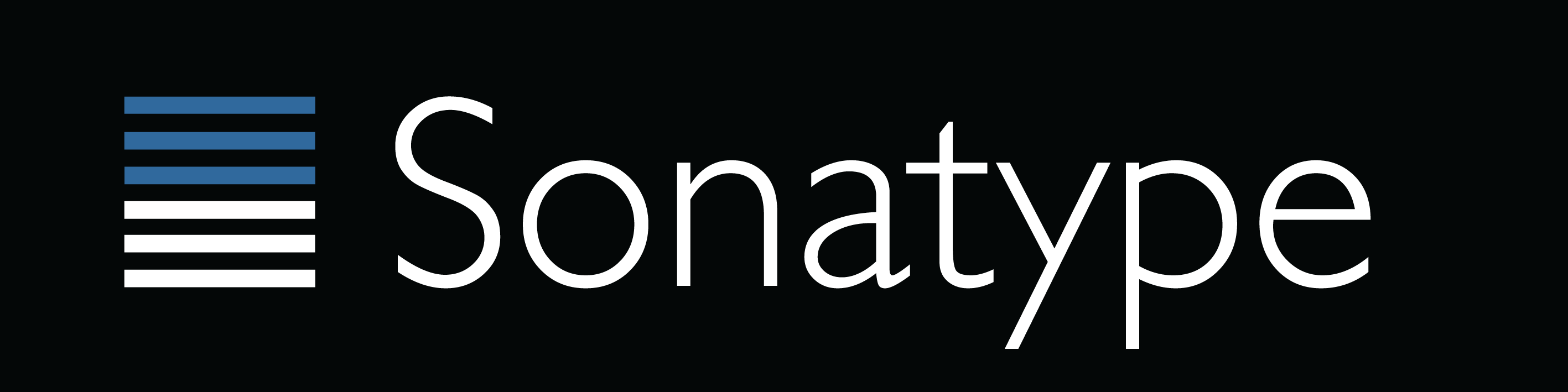 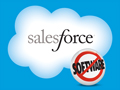 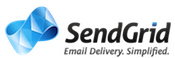 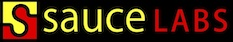 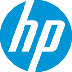 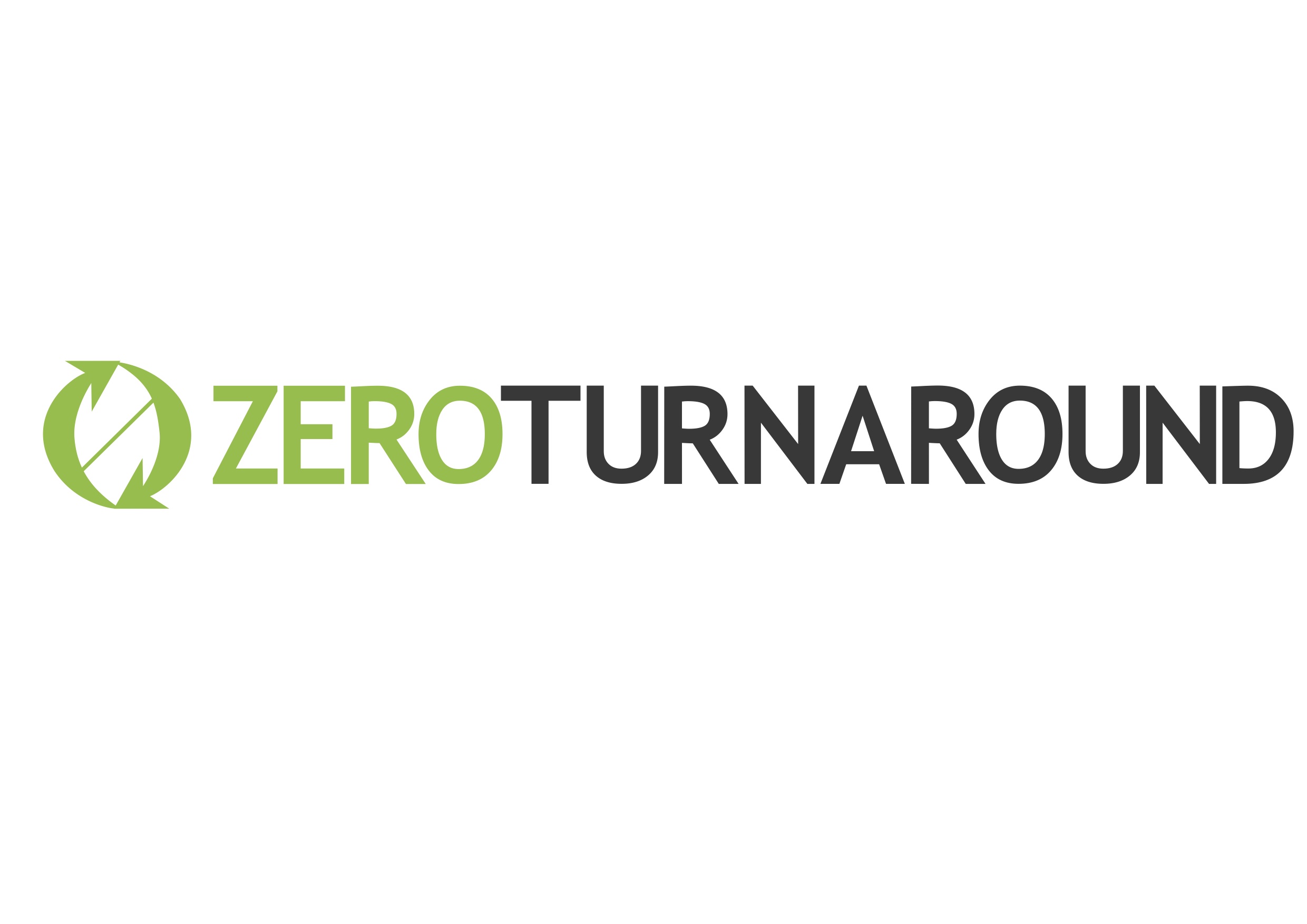 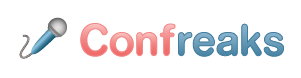 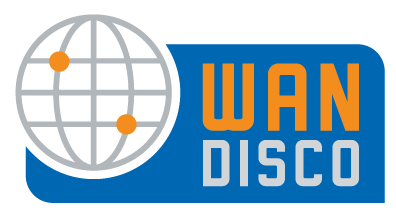 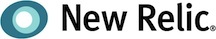 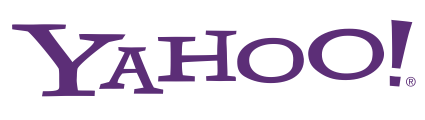